Lauree magistrali
Filologia moderna.
FIM
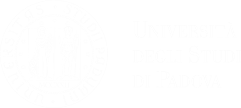 Dipartimento di riferimento
DISLL
 Coordinatore: Alvaro Barbieri
FIM
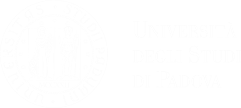 Requisiti di ammissione
Voto di laurea minimo 100/110


Laurea in Lettere antiche
o Lettere moderne
a Padova
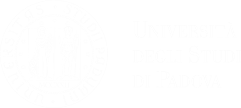 FIM
Oppure 50cfu conseguiti nei settori di
L-FIL-LET/04	Lingua e letteratura latina
L-FIL-LET/08 	Letteratura latina medievale e umanistica
L-FIL-LET/09	Filologia e linguistica romanza
L-FIL-LET/10	Letteratura italiana
L-FIL-LET/11	Letteratura italiana contemporanea
L-FIL-LET/12	Linguistica italiana
L-FIL-LET/13	Filologia della letteratura italiana
L-FIL-LET/14	Critica letteraria e letterature comparate


di cui almeno 15 cfu nei settori L-FIL-LET/10-12
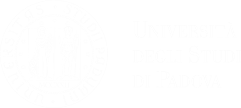 FIM
20
21
Percorso formativo
Insegnamenti
caratterizzanti
FIM 1
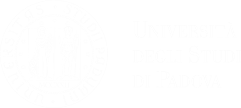 Un esame di Letteratura italiana a scelta tra: 

medievale		 Elisabetta Selmi

rinascimentale 	 Franco Tomasi

moderna 		Attilio Motta
9 cfu
FIM 2
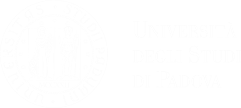 Un esame di Storia della lingua italiana a scelta tra: 

medievale e rinascimentale
Luca Zuliani



moderna e contemporanea
Tobia Zanon
9 cfu
FIM 3
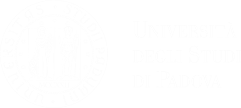 Un esame a scelta tra:

Letteratura italiana contemporanea:
av. 1 1860-1945 (poesia)  Fabio Magro  
av. 2  1945-2015 (prosa) Emanuele Zinato



Stilistica e metrica italiana: 
medievale e rinascimentale Andrea Afribo
moderna e contemporanea Sergio Bozzola
9 cfu
FIM 4
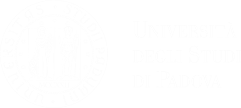 Un esame a scelta tra:
Filologia romanza avanzato Giovanni Borriero
Letterature romanze medievali Francesca Gambino
Teoria della letteratura av. Adone Brandalise
Letterature comparate av. Alessandro Metlica
9 cfu
FIM 5
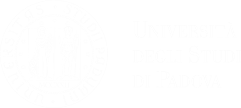 9 cfu
Un esame a scelta tra:

Filologia medievale e umanistica av. 
Docente a contratto da definire
Filologia della letteratura italiana av.
Davide Cappi
FIM 6
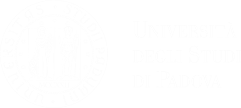 6 cfu Un esame a scelta tra:
History of the early Middle Age C. La Rocca
Storia del basso Medioevo I. Chabot
Storia dell’Università  D. Gallo 
Storia dell’Europa moderna P. Molino 
Storia navale e marittima G. Candiani
Storia e teoria culturale C. Sorba
Storia delle donne e di genere docente da definire
FIM 7-8
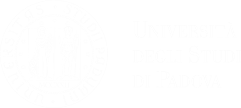 Affini e integrative
6 + 6 cfu a scelta tra:
FIM 7-8
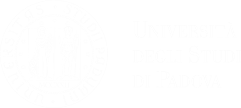 Letterature straniere antiche e moderne (greca, latina, provenzale, galega, francese, tedesca, russa, spagnola, inglese, romena, polacca, portoghese e brasiliana, slovena); altre Filologie bizantina, germanica, galega; 
Paleografia latina; Codicologia
FIM 7-8
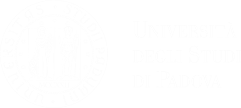 Didattica Didattica dell’italiano; Didattica della letteratura italiana; Didattica del latino; Psicologia sociale e della sviluppo;
Digital humanities or italian literature
FIM 7-8
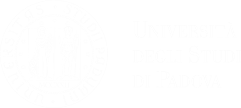 Teatro (Storia della letteratura teatrale medievale e rinascimentale; Linguaggi del teatro europeo; Filologia dei testi teatrali; Storia dell’opera); Musica (Analisi delle forme compositive antiche; Analisi delle forme compositive moderne; Storia della musica moderna e contemporanea; Forme della poesia per musica) Estetica; 
Antropologia culturale
FIM 7-8
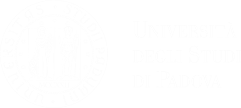 Teatro (Storia della letteratura teatrale medievale e rinascimentale; Linguaggi del teatro europeo; Filologia dei testi teatrali; Storia dell’opera); Musica (Analisi delle forme compositive antiche; Analisi delle forme compositive moderne; Storia della musica moderna e contemporanea; Forme della poesia per musica)  Didattica Didattica dell’italiano; Didattica della letteratura italiana; Didattica del latino; Estetica; Antropologia culturale;
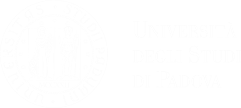 FIM
+15 cfu a scelta dello studente
+ 39 cfu la tesi di laurea
+ 3 cfu Stages e tirocini o seminari
Per un totale di 120 cfu